Hacking Health camp
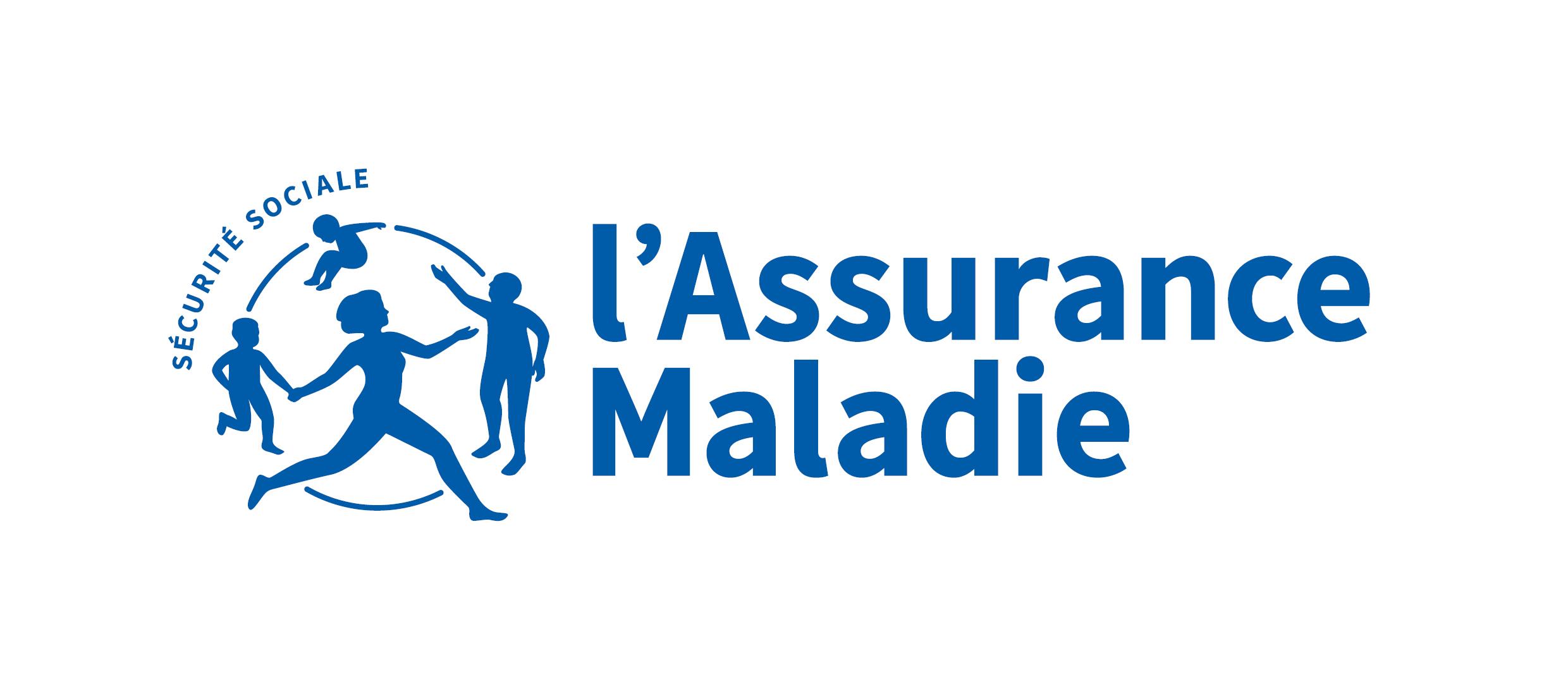 Bienvenue !
Vous avez dit « Article 51 » ?
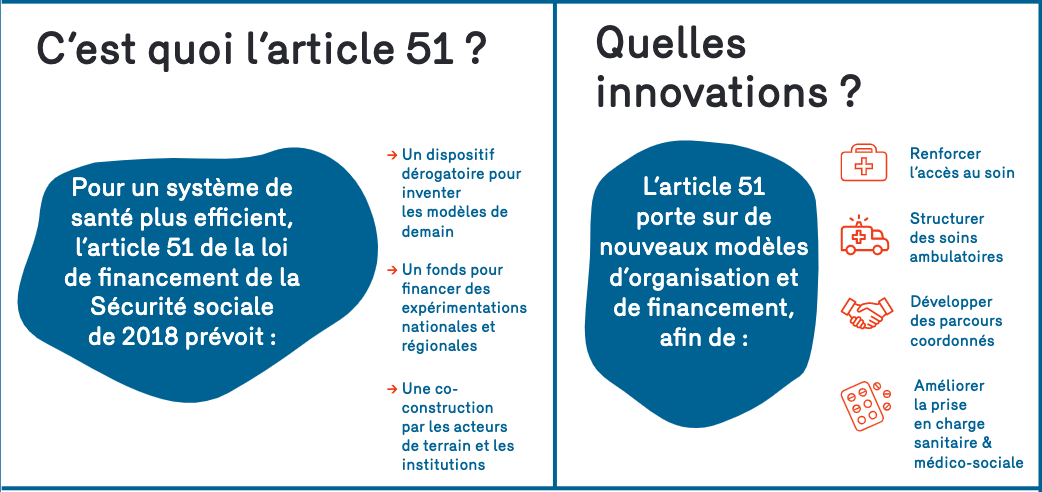 Où en est-on aujourd’hui?
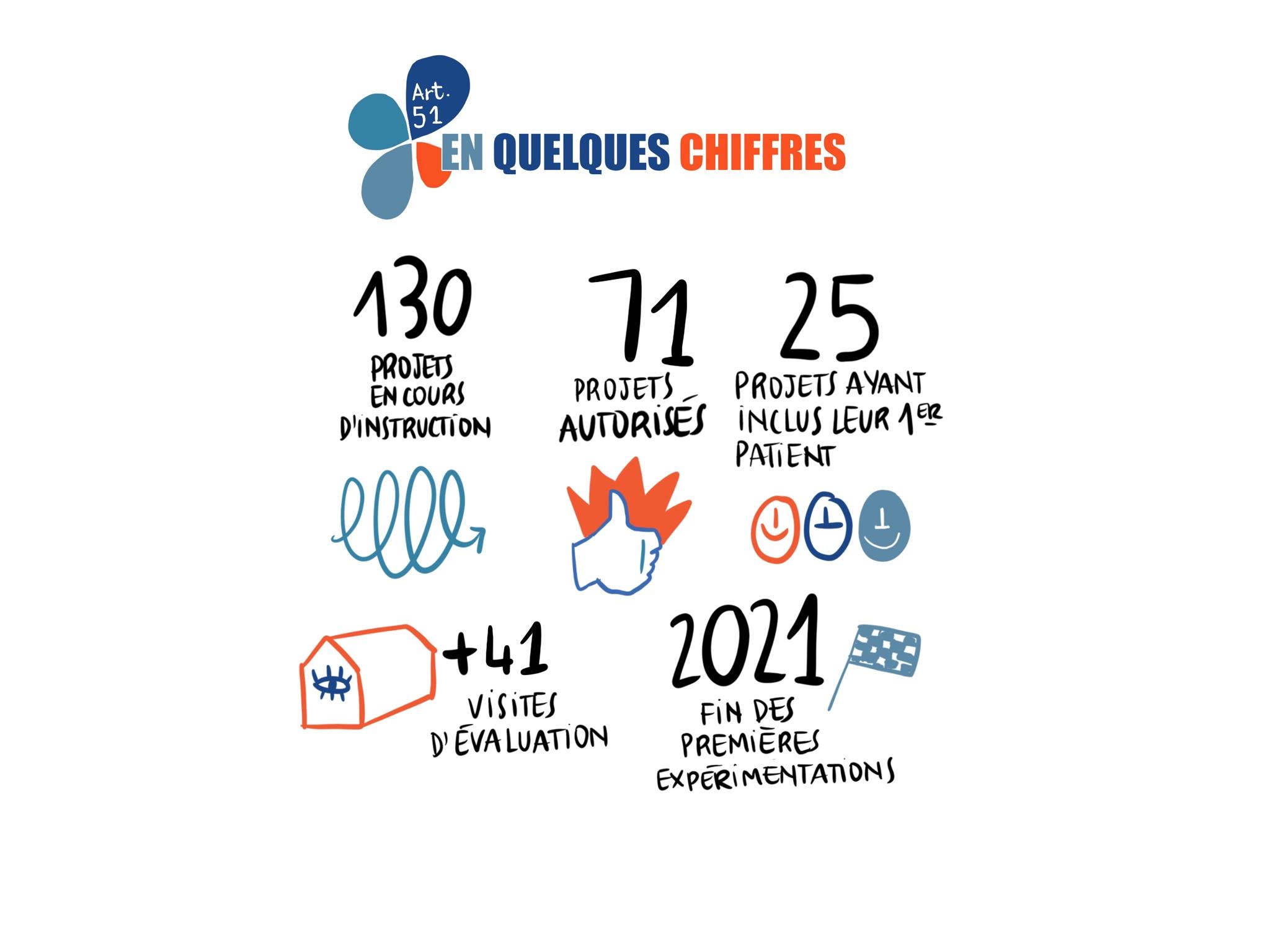 85
36
Des innovations sur tout le territoire
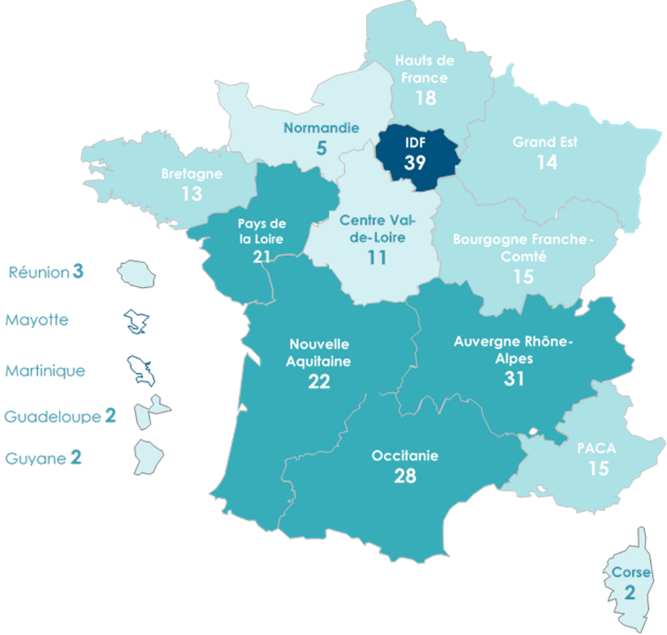 85
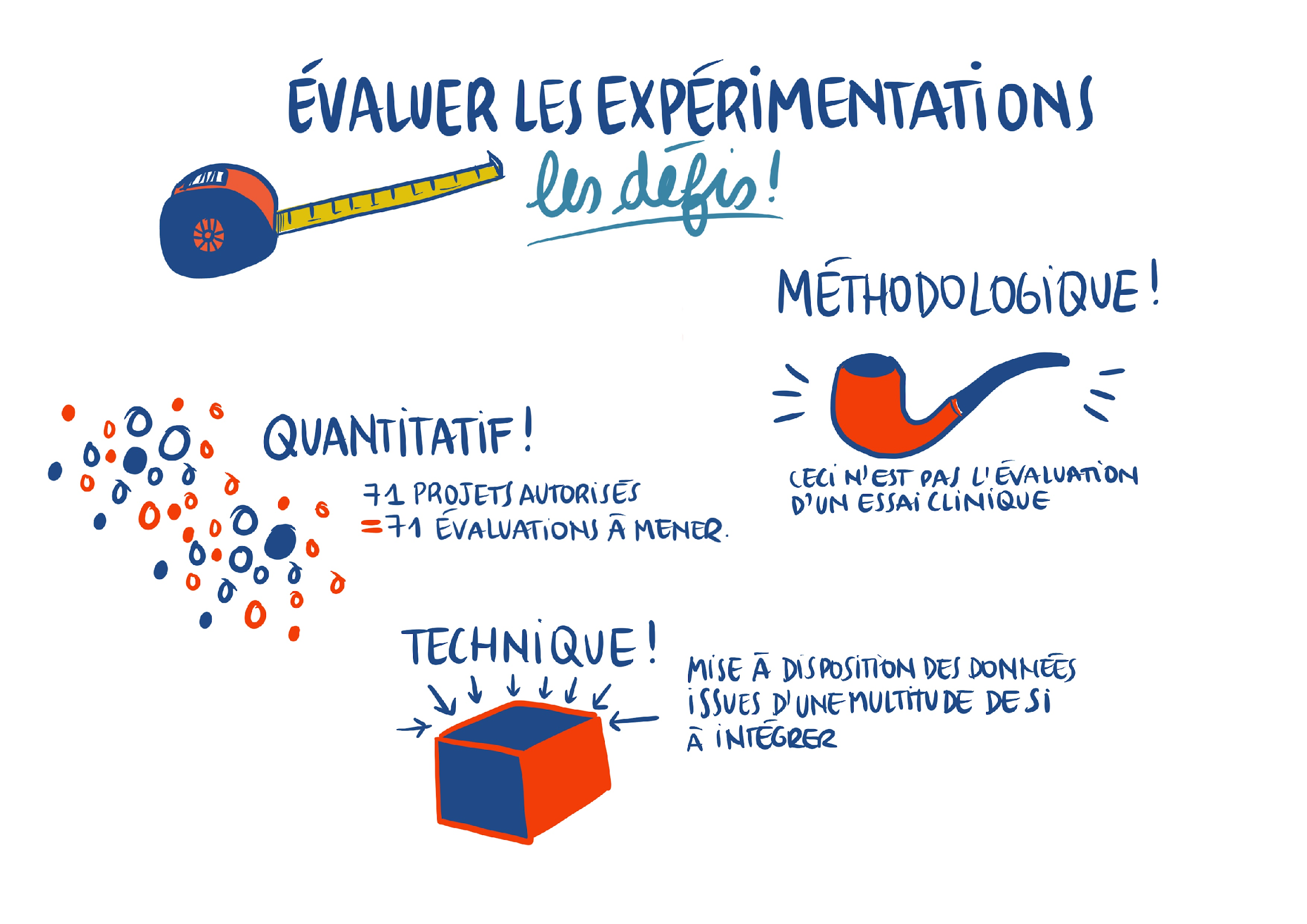 Que nous disent les projets autorisés ?
PATHOLOGIES & INDICATIONS

Obésité
Cancer
Santé mentale
Santé bucco-dentaire
De quoi traitent les projets reçus ?
De quoi traitent 
les projets reçus ?
PRESTATIONS NON REMBOURSABLES

Psychologues, diététiciens, activité physique adaptée..
PUBLICS CIBLES

Vulnérabilité liée à l’âge (personnes âgées, nourrissons, enfants et adolescents)
Vulnérabilité sociale (migrants, bénéficiaires de mesures de protection sociale de l’enfance)
Situation de handicap
MODALITÉS & PRESTATIONS

Télémédecine / télésanté/numérique
Coordination (case management)
Soutien motivationnel
Information et éducation
Projets Article 51
Projet à l’initiative des acteurs
Stratégie nationale de prévention et de protection de l’enfance 2020-2022
Priorités gouvernementales: nouvelles  organisations
Feuille de route obésité
ASE Vabres
Pegase
Stratégie « Vieillir en bonne santé  »
Initiative ministérielle
Plan national de mobilisation contre les addictions 2018-2022
Stratégie décénale de lutte contre les cancers 2021-2030
Les 1000 premiers jours de l’enfant
Obepar
EMNO
HGO
COPA
Thérapie orale
APA connect
TOPASE
Pralimap
Equipe Addict BFC, GE, IDF HDF,OCC
Immunothérapie à domicile
EQLAAT
PACO
Obepedia
EDS colectomie
Baria'Up
DNUT PDL
ADMR
Psycog
Optimed
Feuille de route handicap
Plan priorité prévention 2018-2022
Handiconsult
Ildys
Feuille de route santé mentale
Passcog
RSMO
LENA
TOKTOKDOC
RSMO
DSPP
Microstructure post covid
SBDM
AFM Téléthon
UFSBD
Parcours nutri’Age
Iatroprev
Depist C Pharma
Buccodentaire Cher
SPA Depress
Passport BP
ILDYS
DRAD
Ma santé 2022 / Pertinence
Buccodentaire Cher
Octave
VHC Test and treat
Stratégie nationale pour l’autisme au sein des troubles neuro-développement (TND) 2018-2022
Stratégie nationale de santé sexuelle
Centres de santé sexuelle
Biosimilaires
Liste en sus
Iatroprev
TSLA
OPTIMED
MEDISIS
MEDISIS
Cataracte
OCTAVE
6
Une évaluation inédite
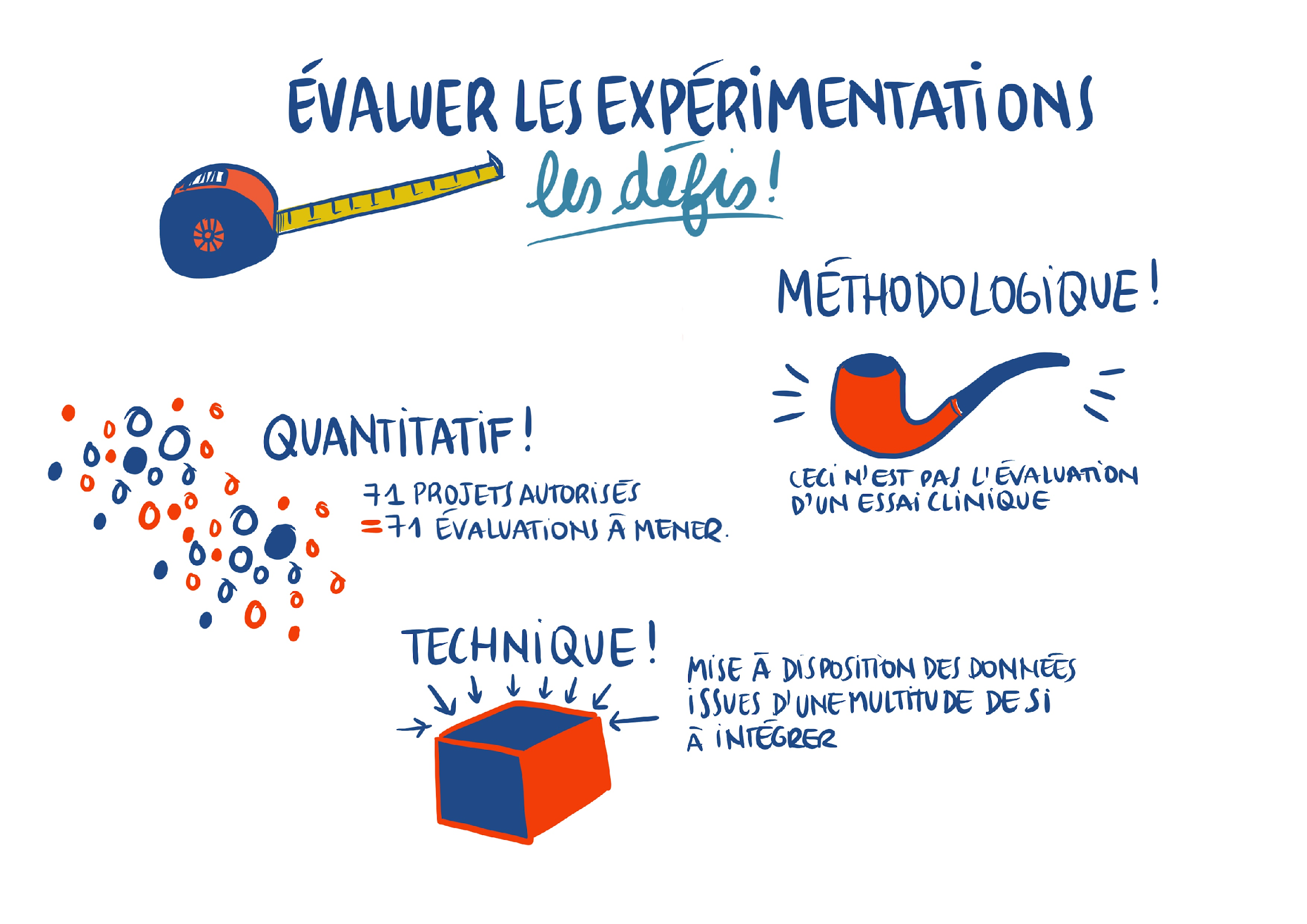 85
85
Innovation dans l’équipe de l’article 51
Equipe multi-directions de la CNAM …
DDO
DDSI
DDGOS
DSES
… dans un co-pilotage avec le ministère de la santé
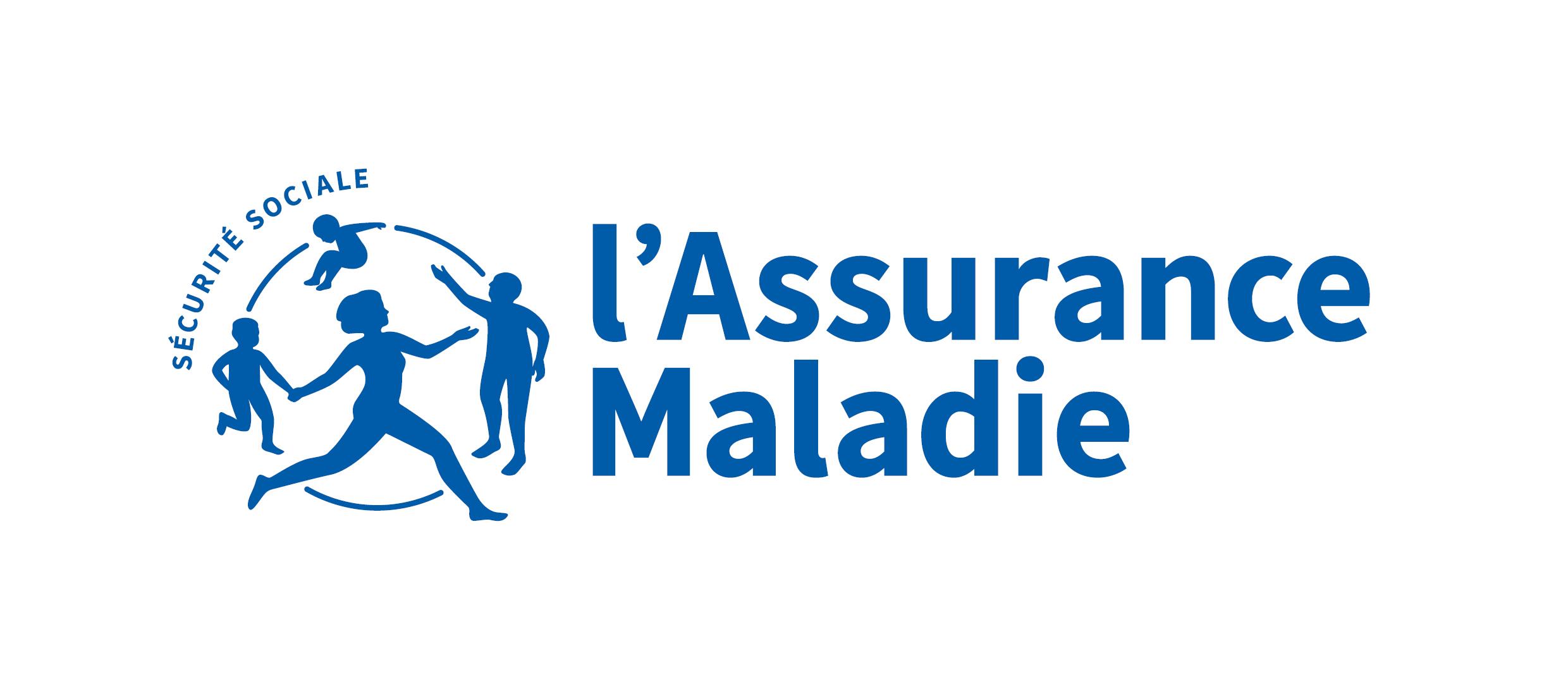 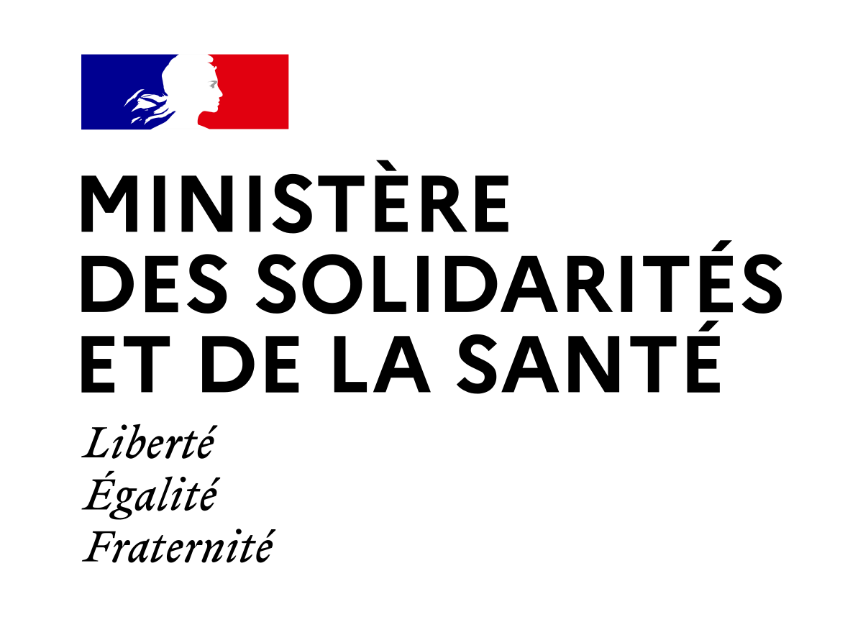 Equipe Article 51
Equipe Article 51
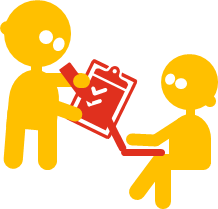 Innovation managériale
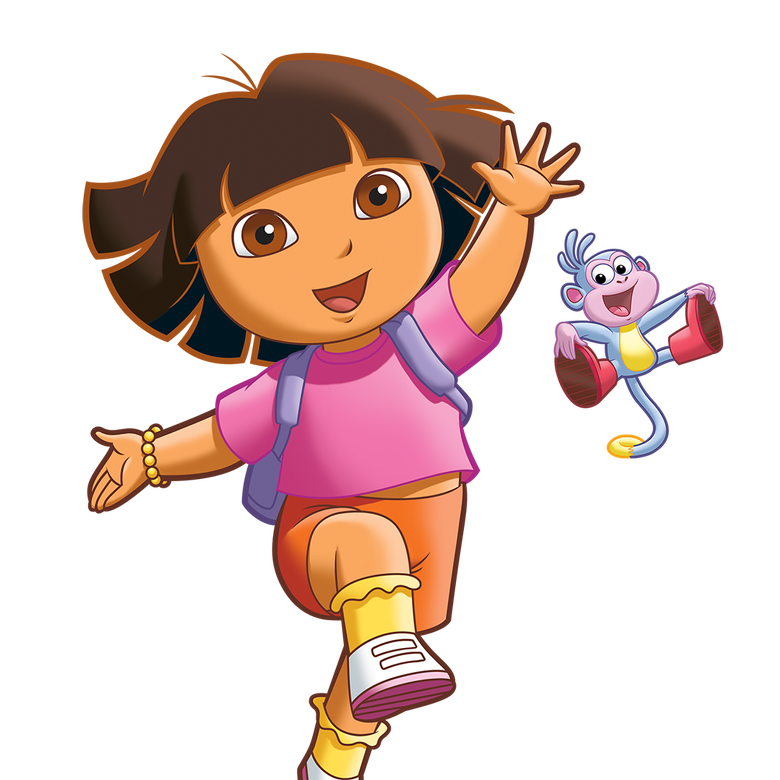 Une équipe outillée
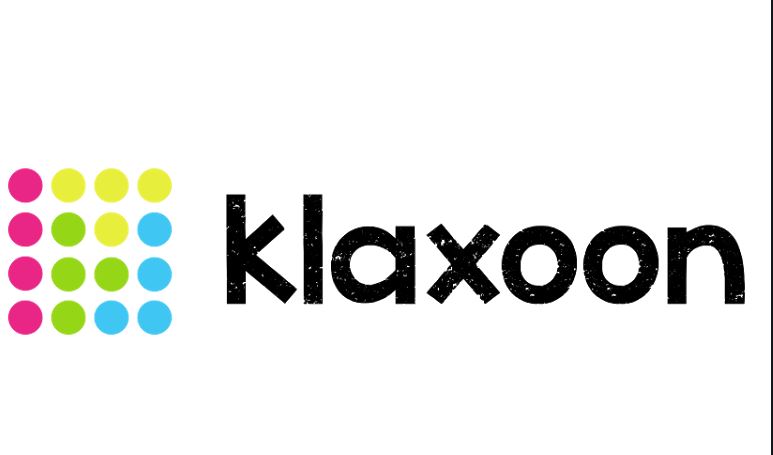 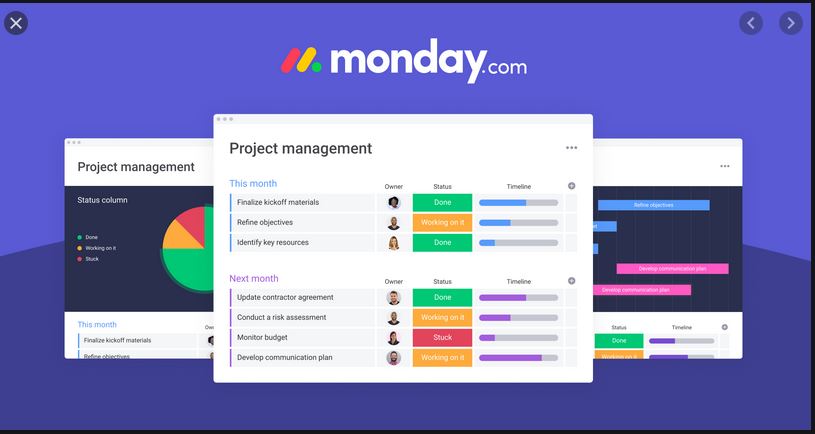 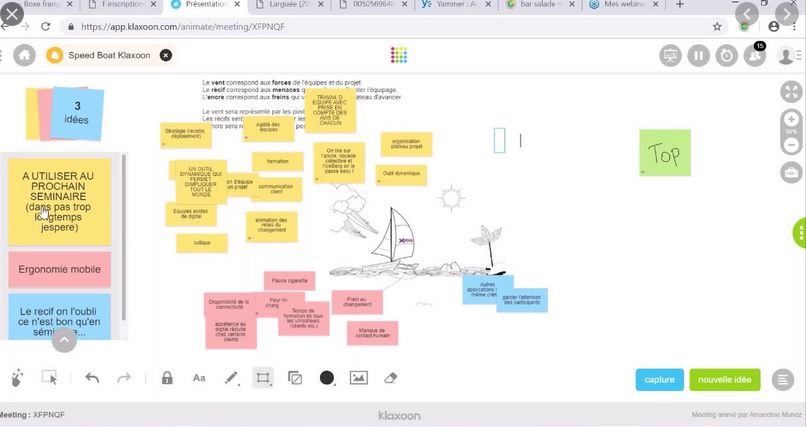 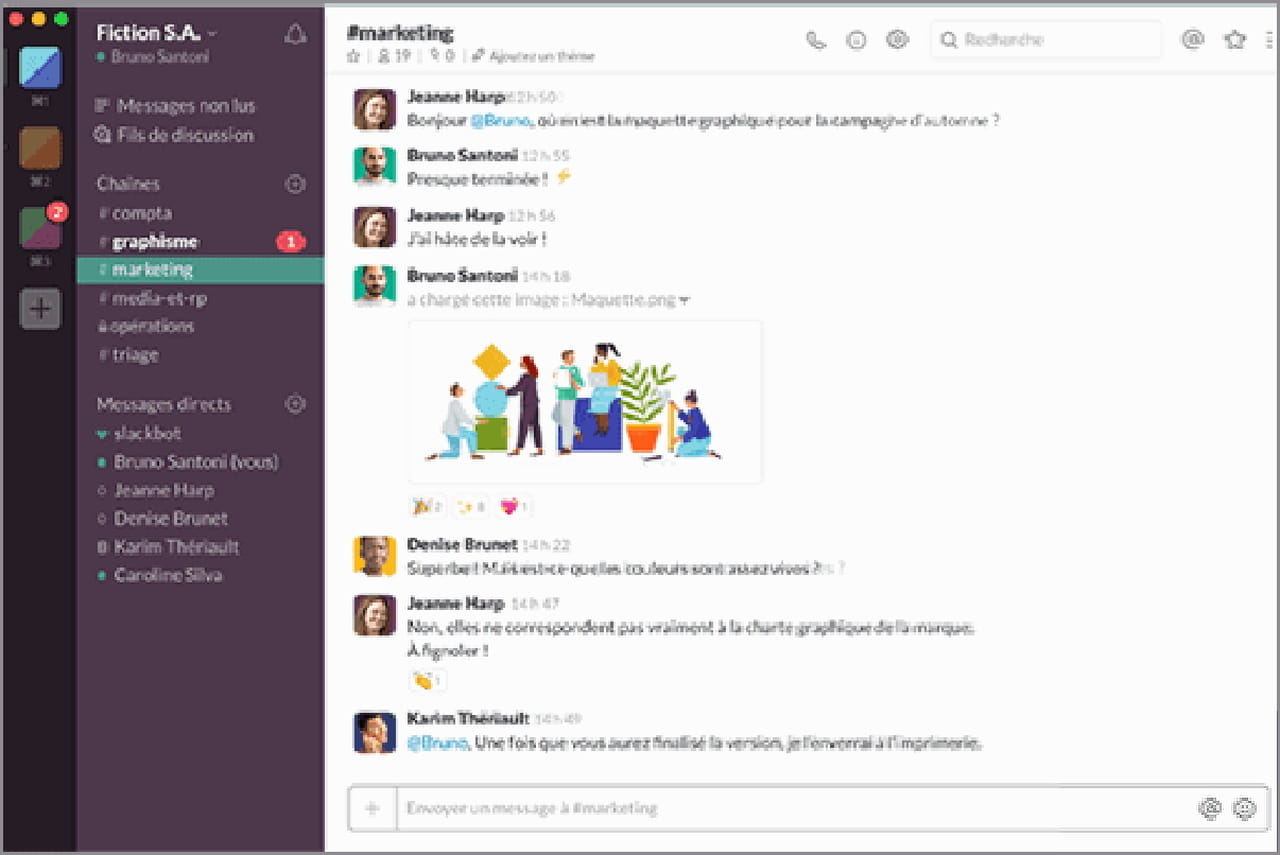 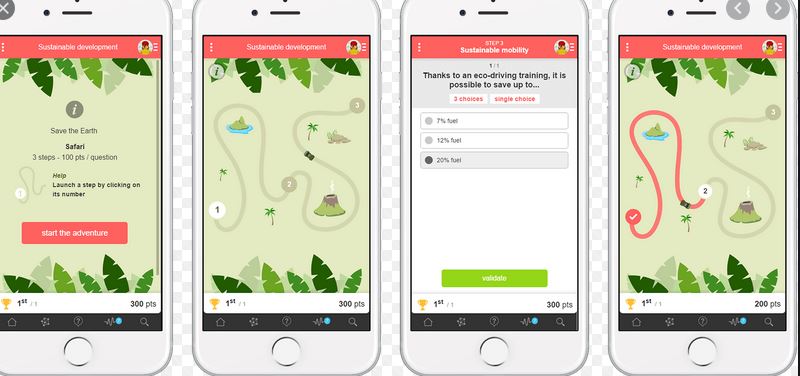 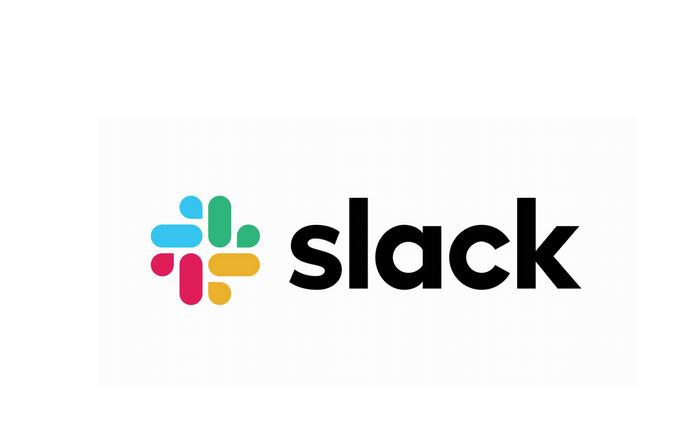 Innovation organisationnelle projet
Un dispositif ouvert à tout professionnel souhaitant porter un projet innovant pour contribuer à la transformation du système de santé

Un objectif de test d’organisations et/ou de financements sur un périmètre réduit pour les généraliser dans le système de santé de demain

Une invitation à penser hors cadre, fondement de la dérogation, cela suppose de s’extraire des règles établies

Une démarche partenariale pour associer toutes les parties prenantes et améliorer la robustesse des projets grâce aux regards croisés 

Une approche collaborative où les projets sont co-construits: faire avec les porteurs de projets et non à leur place! 

Un cadre expérimental qui autorise le droit à l’erreur, dans une logique incrémentale et apprenante car on ne peut pas (et il ne faut surtout pas) tout prévoir à l’avance!
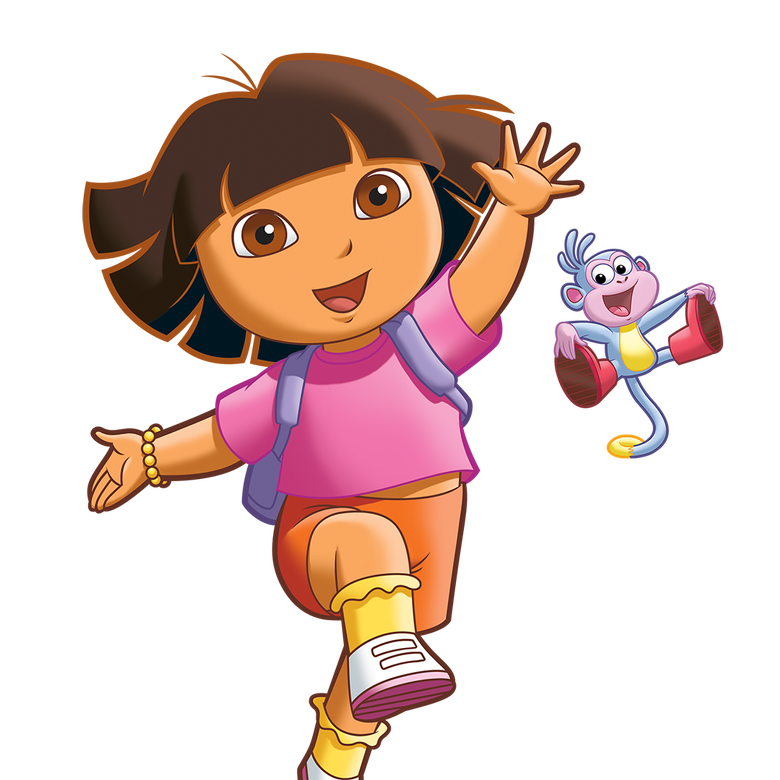 Vous avez dit « Accélérateur 51 » ?
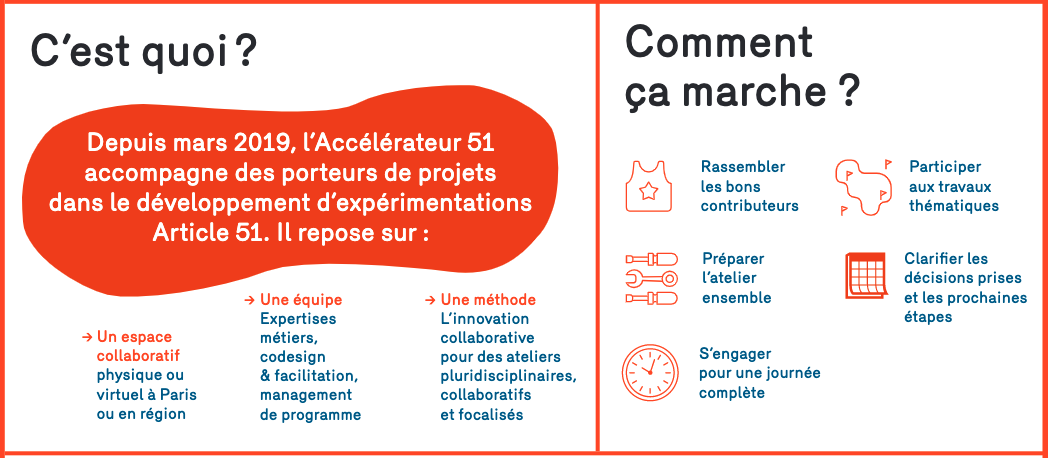 S’engager à des séances de travail à distance
Vous avez dit "Accélérateur 51" ?
L'Accélérateur 51 a été développé depuis mars 2019 pour soutenir les projets dans leur progression au fil du cycle de vie d'un projet à l'Article 51
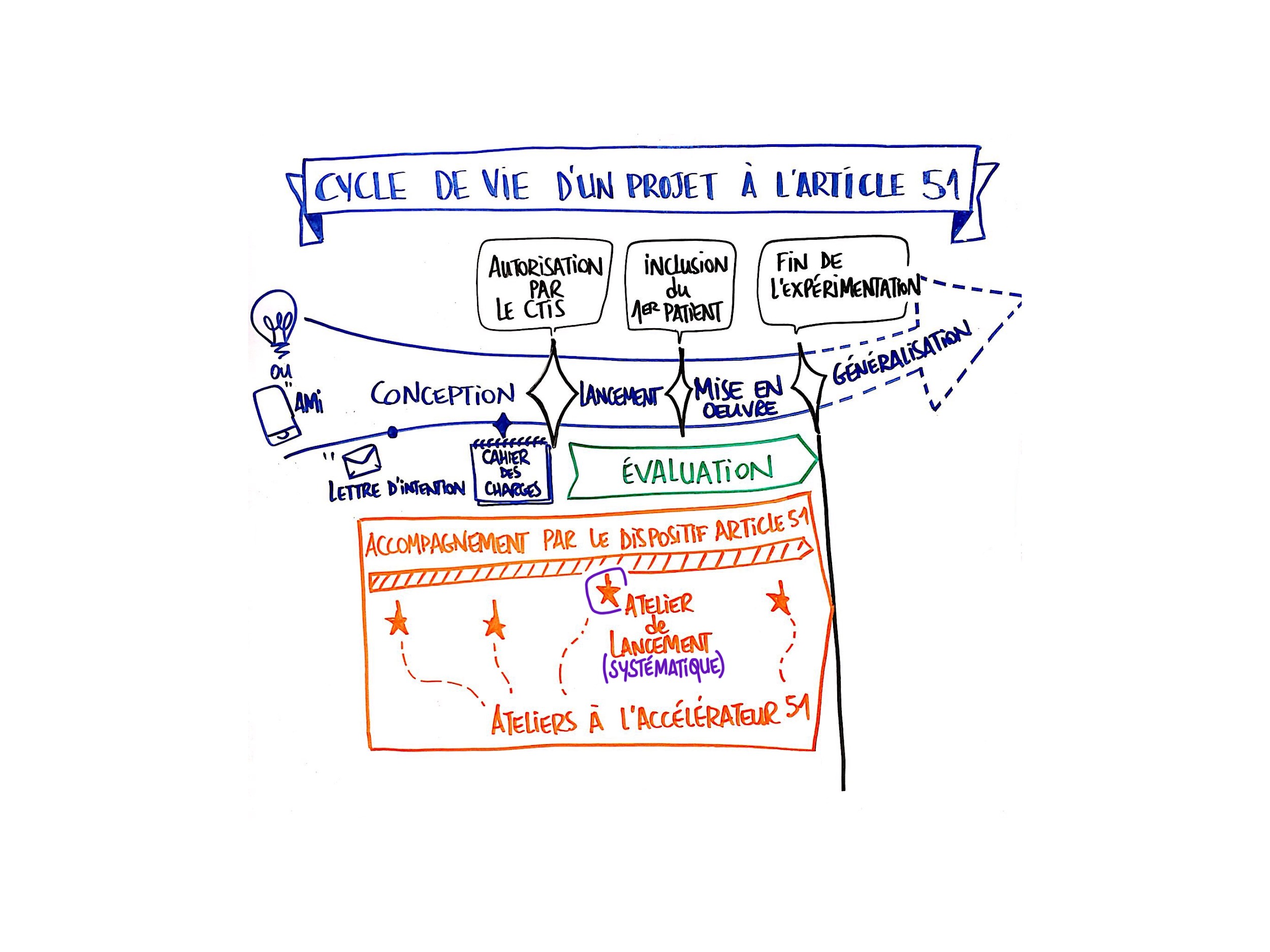 L’accélérateur 51 pré-confinement
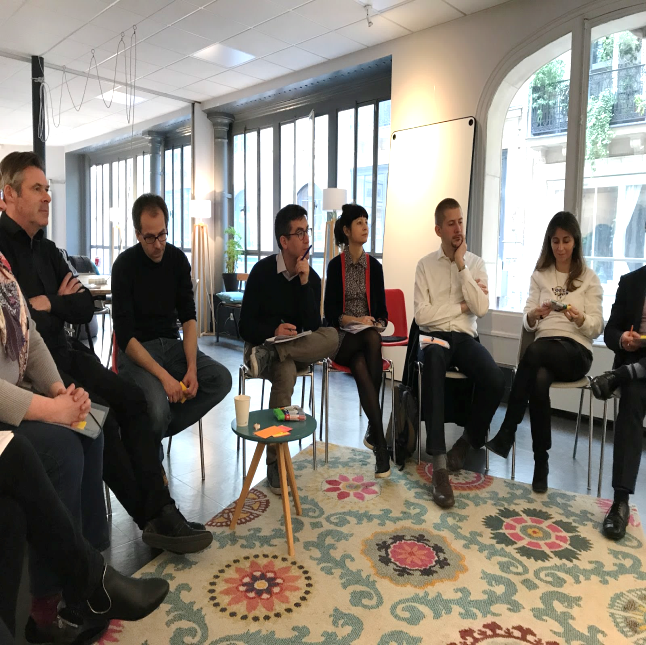 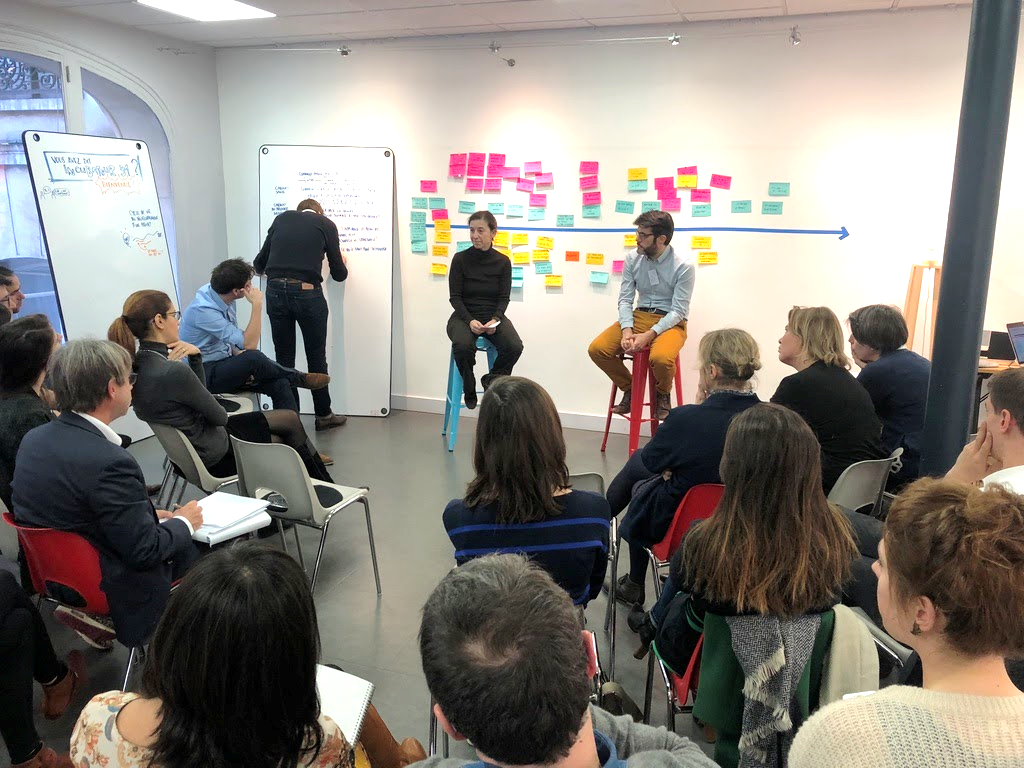 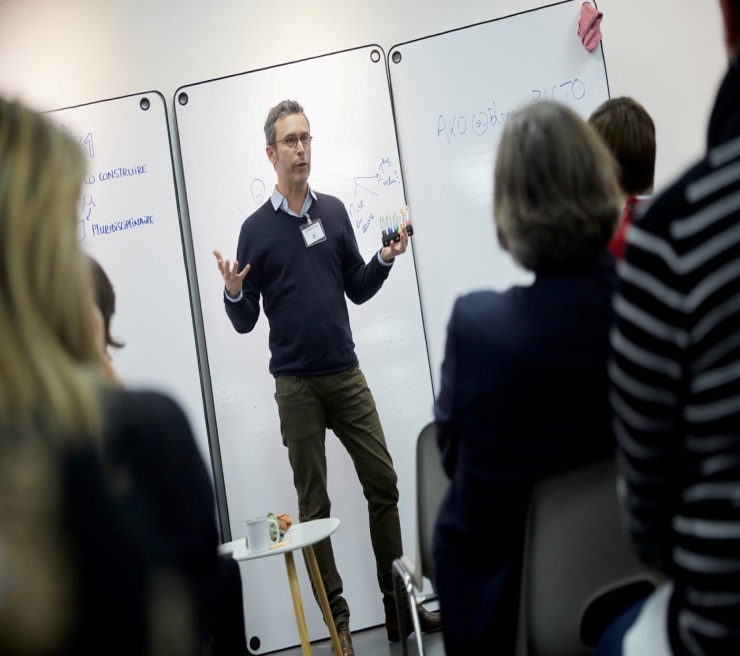 https://vimeo.com/331257853
L’accélérateur 51 post-confinement
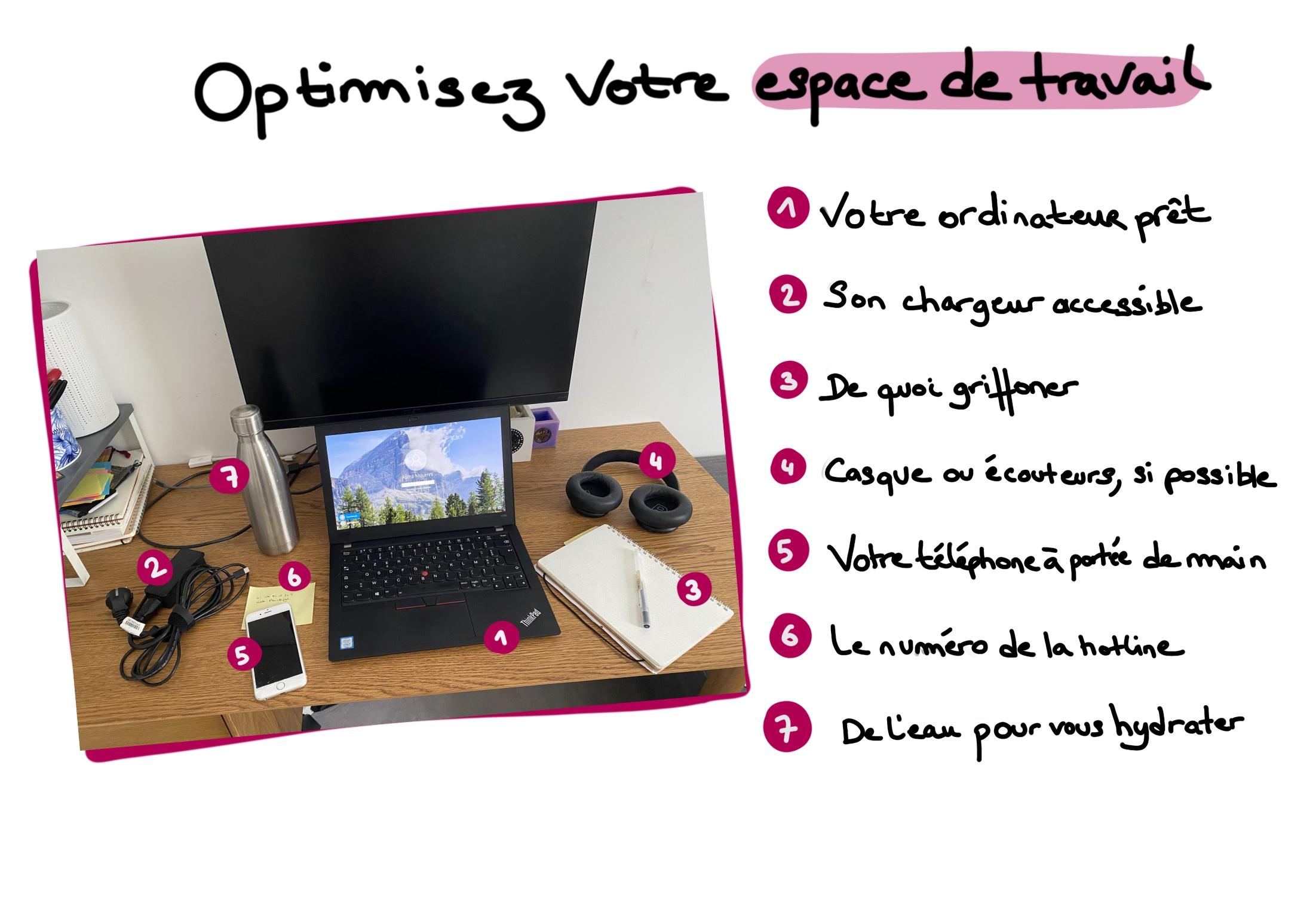 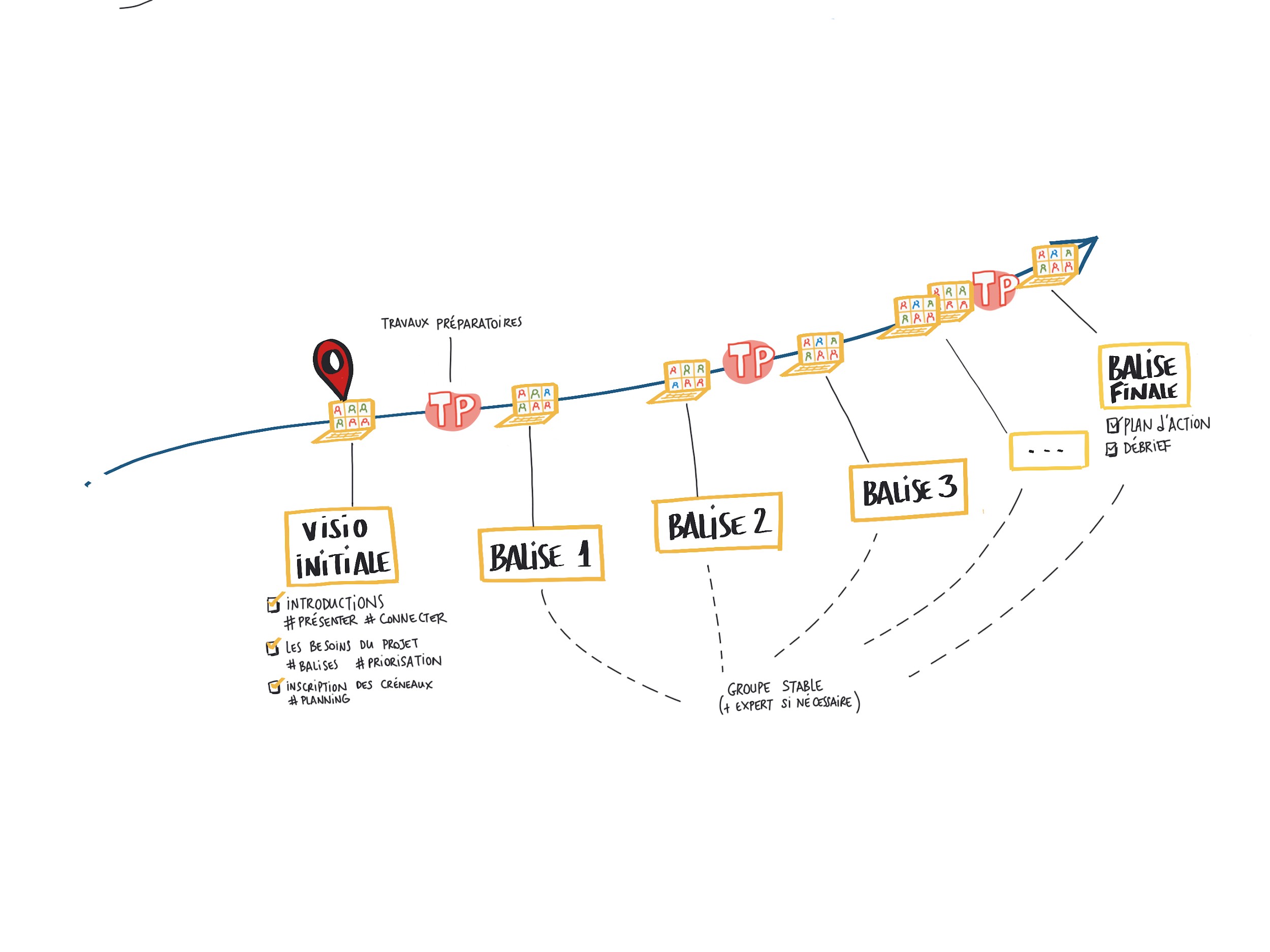 Accompagnement des porteursAccélérateur 51
Bilan global de l’activité
2021
2021
23
Porteurs accompagnés
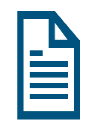 23
ateliers
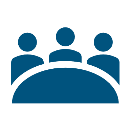 115
participants
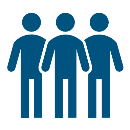 * Participants équipe projet
15
Exemple d’un porteur de projet : My Diabby
Prise en charge par télésurveillance du diabète gestionnel
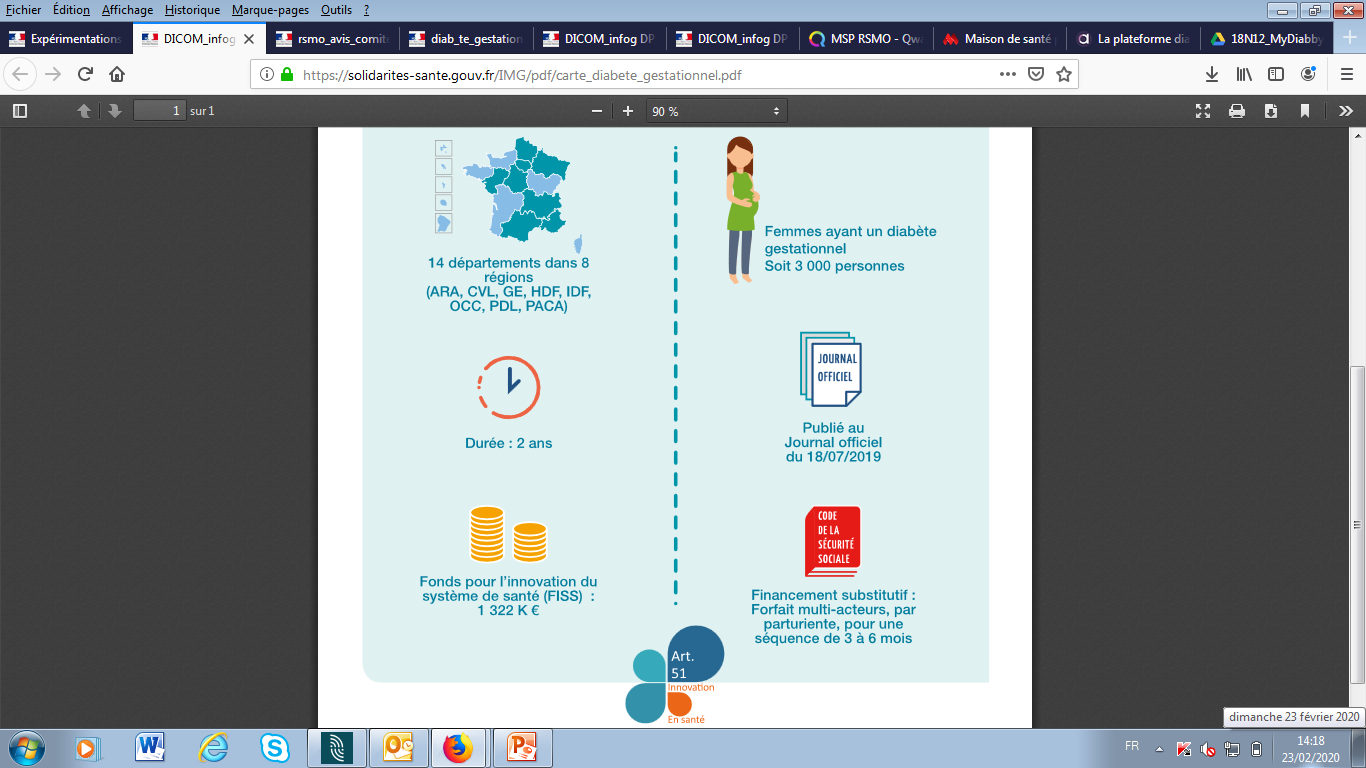 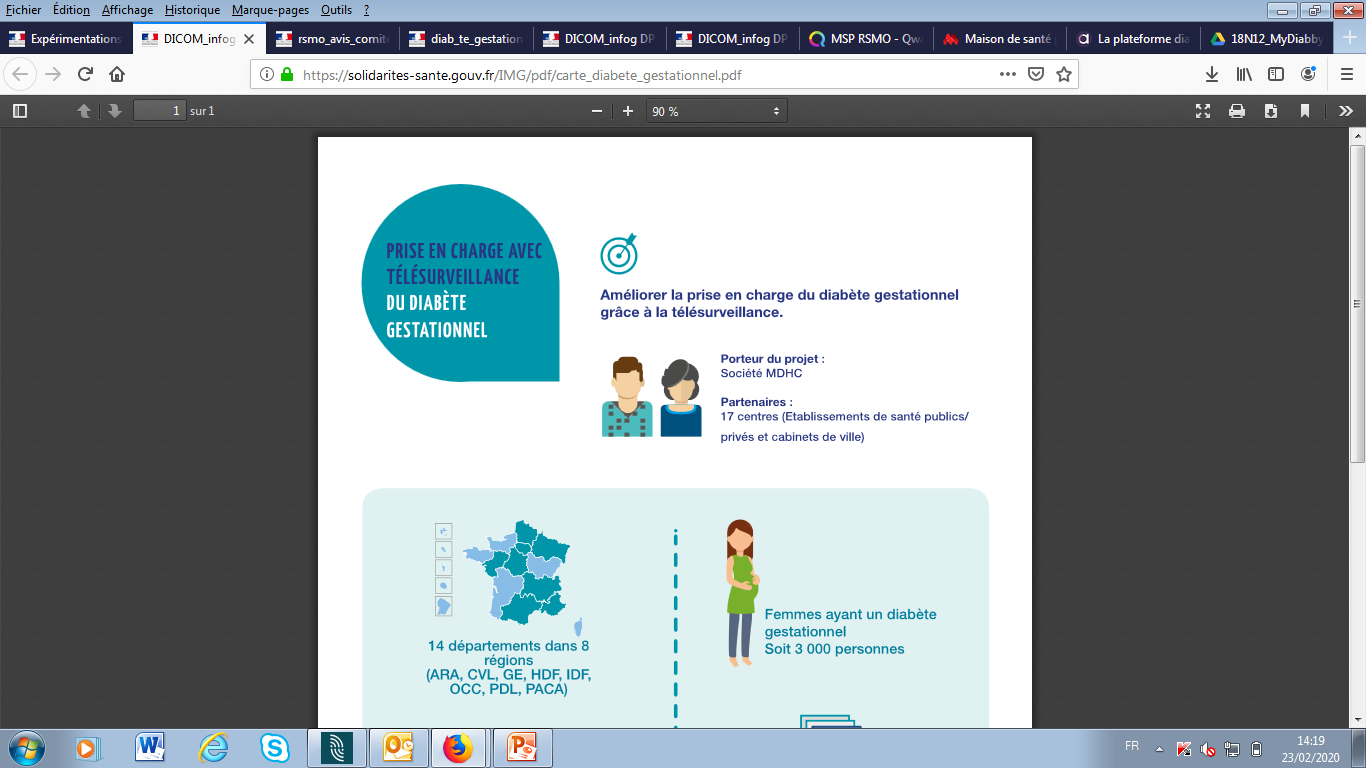 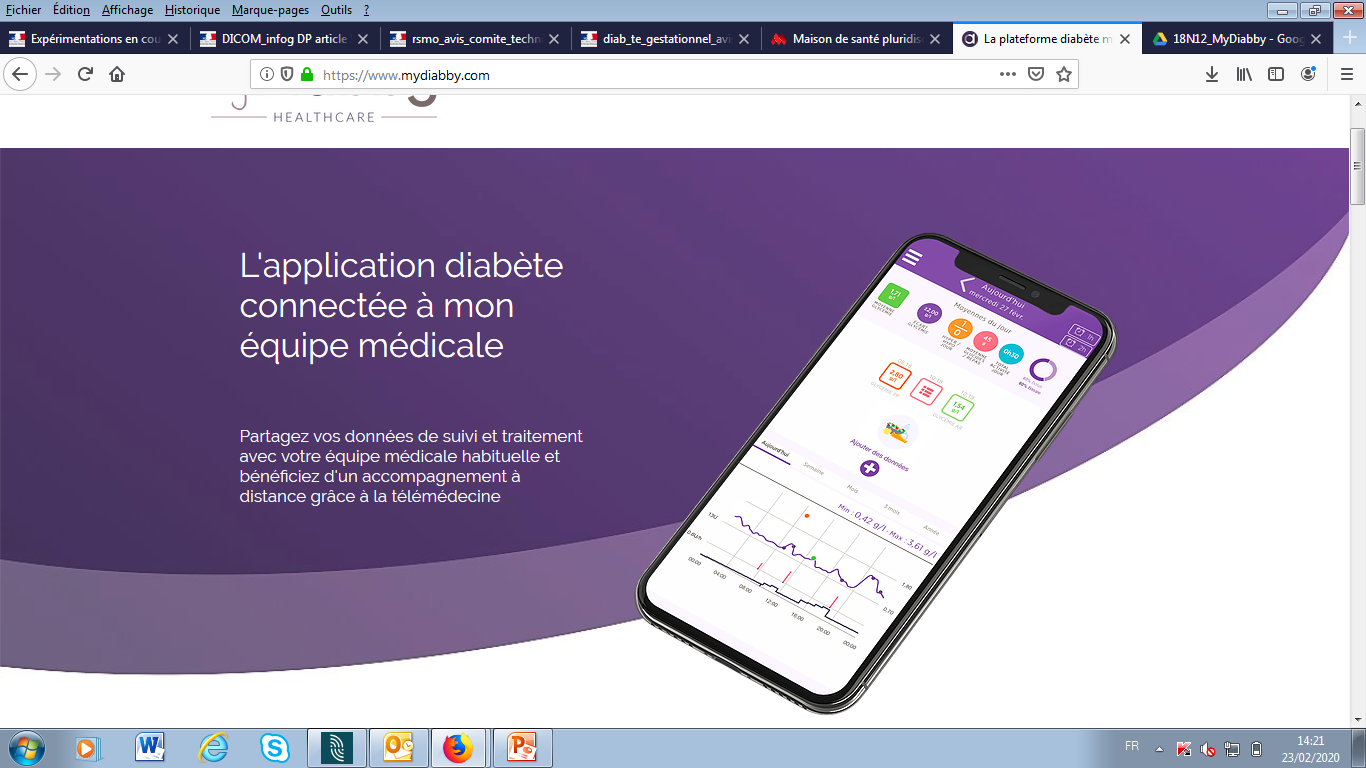 Exemple d’un porteur de projet : My Diabby
Prise en charge par télésurveillance du diabète gestionnel
Le diabète gestationnel est un trouble de la tolérance au glucose apparaissant en moyenne chez 1 femme enceinte sur 7 . 

Il nécessite un suivi régulier de la glycémie de la patiente, une prise en charge diététique pour maintenir celle-ci dans les limites requises, voire un traitement par insuline. 

Un diabète gestationnel mal suivi / mal pris en charge implique des risques à l’accouchement et a des conséquences au long terme sur la santé de la mère et de l’enfant.

Dans le droit commun, la patiente chez laquelle un diabète gestationnel a été diagnostiqué sont suivies en diabétologie (en plus de leur suivi de grossesse). 

Elles doivent régulièrement revenir en consultation, au minimum toutes les 2 à 4 semaines, avec un carnet de suivi de leur glycémie qu’elles doivent mesurer 4 à 6 fois par jour et noter.  

Dans certaines structures, elles bénéficieront d’une éducation thérapeutique mais ce n’est pas systématique alors qu’appréhender cette nouvelle situation n’est pas évident (vigilance sur l’alimentation, sur le suivi glycémique et éventuellement prise d’insuline).
Exemple d’un porteur de projet : My Diabby
Prise en charge par télésurveillance du diabète gestionnel
Le parcours Art 51 my diabby inclut :

L’utilisation d’une application connectée qui permet à la patiente d’enregistrer directement ses données glycémiques depuis son lecteur et de décrire ses repas

La vérification de ses mesures glycémiques par son équipe soignante également connectée à l’application, équipe qui reçoit également des alertes en cas d’écarts important de la glycémie

Une éducation thérapeutique systématique Ainsi, l’objectif de ce parcours est de sécuriser le suivi de la patiente, d’améliorer sa qualité de vie en limitant ses déplacements et en favorisant son accès à l’équipe soignante, et de réduire le nombre d’actes médicaux non nécessaires (consultations et hospitalisations)

L’assurance maladie dans le cadre de ce parcours valorise sous forme de forfaits à la fois la solution technique, l’éducation thérapeutique, et le temps médical consacré à la télésurveillance et aux consultations.